Independent Living Research Utilization
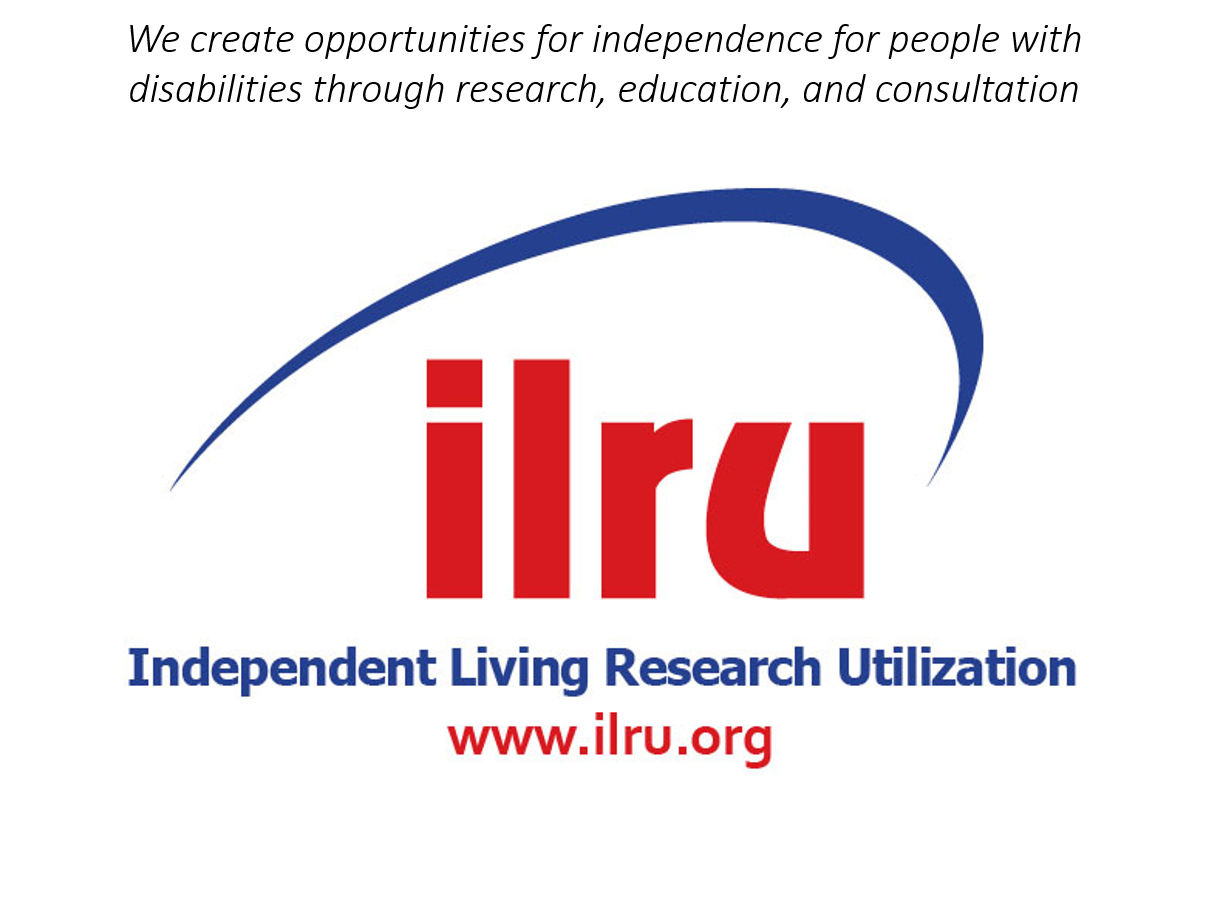 1
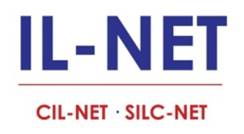 SILC Congress 2016 General Session:An Introduction to SILC-NET Training and Resources Available for SILCs
January 16, 2016 

Presenter:
Darrell Lynn Jones
2
You will learn about…
Training and technical assistance resources available to support SILC operations and SPIL development and evaluation
Expanded networking opportunities for peer sharing of best practices
Broadened efforts to widen the net of the general public and IL stakeholders who are involved in IL planning and support of the IL Network
3
Avenues for Training & TA for SILCs
Existing IL-NET program authorized by original Title VII has two parts:
CIL-NET
SILC-NET
Addition of funds specifically for SILCs under Workforce Innovation & Opportunity Act (WIOA)
SILC T&TA Center

For ease of communication and identification, we are going to refer to all SILC resources as SILC-NET
4
IL-NET Partnership
Independent Living Research Utilization (ILRU) is federal grantee for both Training & TA grants.
Subawards are given to the National Council on Independent Living (NCIL), the Association of Programs for Rural Independent Living (APRIL), and Utah State University Center for Persons with Disabilities.
Together, these entities make up the partnership for the IL-NET. The partnership ensures that the program is driven by the IL field.
5
Resources
On-location trainings, such as the ones planned for this SILC Congress
On-demand video recordings of on-location trainings
Live and on-demand webinars/teleconferences
Online courses
Web-based tutorials
Publications
Blogs
Social media such as Facebook and Twitter
ilru.org website (to access SILC resources directly, use silc-net.org)
6
Resources, cont’d.
Individualized technical assistance, intensive support, and peer mentoring
Peer discussion groups for sharing latest information and best practices
National directory of CILs and SILCs that now includes links to all of the Facebook pages of the centers and SILCs (that we could find). 
As of this writing, there are 18 states and all territories that we don’t believe have FB pages for SILCs. Our objective is to connect the dots between local programs, statewide networks, and a national presence to elevate the visibility of the IL program; educate the general public about what a SILC is; and provide another portal through which stakeholders can get connected to IL planning and implementation.
7
Impact of WIOA Regulations
Most of the materials and on-demand productions at SILC-NET are still relevant and useful, but they will be updated to reflect new regulations and new citations once those are final.
8
Contact Information
Darrell Lynn Jones, ILRU, IL-NET Project Director – dljones@ilru.org  
Paula McElwee, ILRU, IL-NET TA Coordinator—Individualized Technical Assistance for SILCs—for intensive support and TA tailored to your council contact Paula at paulamcelwee@sbcglobal.net 
Mary Olson, APRIL, Peer Mentor Coordinator—to apply for SILC to SILC Peer Mentoring or to share best practices, contact Mary at mary.olson@mso.umt.edu
Tim Fuchs, NCIL, IL-NET Coordinator of on-location and webinar/teleconference trainings—for info on upcoming trainings or to ask follow-up questions of presenters from previous trainings, write to Tim at tim@ncil.org
9
SILC-NET Attribution
Support for development of this training was provided by the Department of Health and Human Services, Administration for Community Living under grant numbers 90TT0001-01-00 and 90IT0001-01-00. No official endorsement of the Department of Health and Human Services should be inferred. Permission is granted for duplication of any portion of this PowerPoint presentation, providing that the following credit is given to the project: Developed as part of the SILC-NET, a project of the IL-NET, an ILRU/NCIL/APRIL National Training and Technical Assistance Program.
10